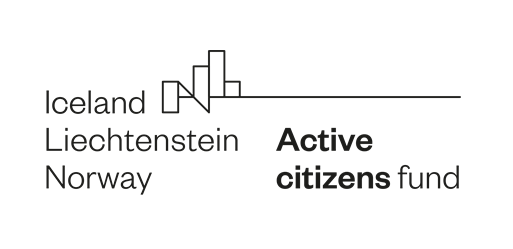 „Inspectoratul” Școlar Civic (ISC)
Titlu: Bullying și Cyberbullying în sistemul de învățământ preuniversitar din perspectiva părinților

Autor: Prof. Ion Negrila

Unitatea școlară: Colegiul Național Dr. Ioan Meșotă Brașov
Proiect derulat de
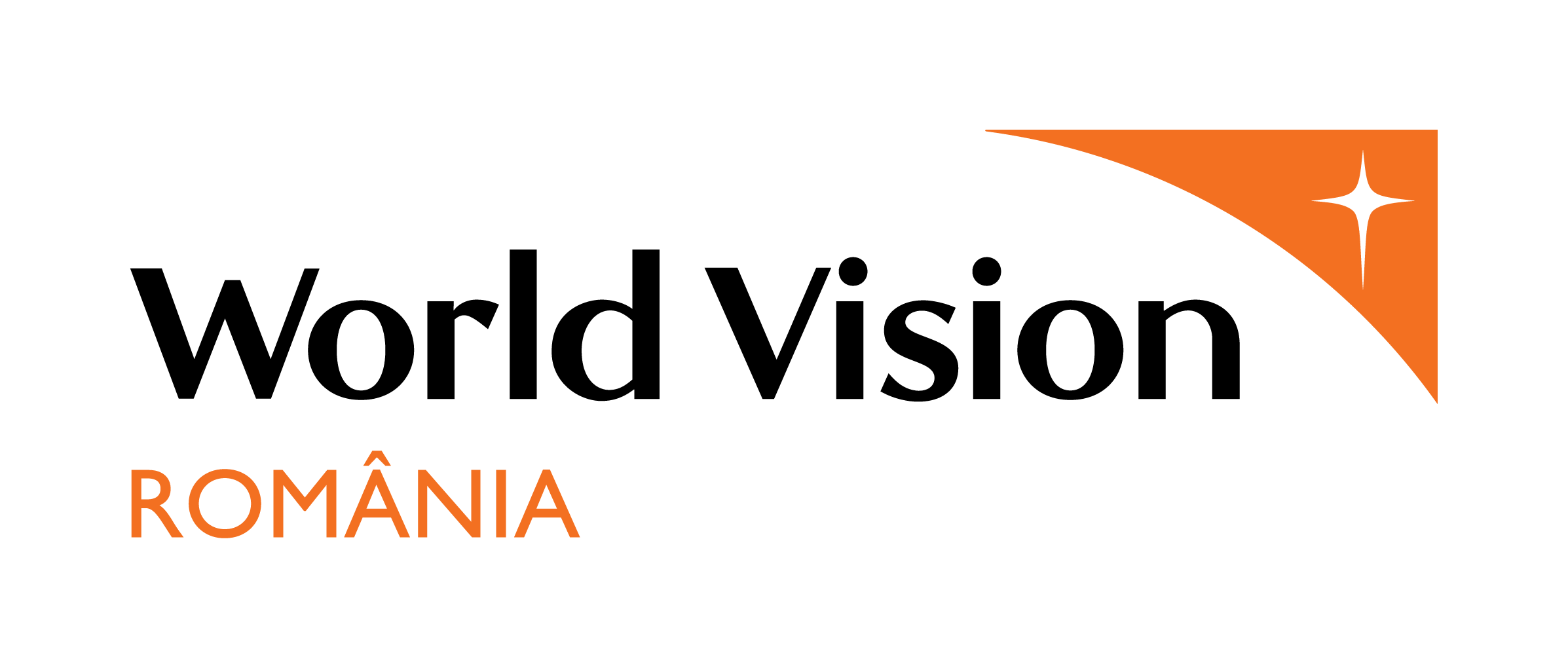 „Lucrăm împreună pentru o Europă verde, competitivă și incluzivă”.
Proiect derulat de Fundația World Vision România cu sprijinul financiar Active Citizens Fund România, program finanțat de Islanda, Liechtenstein și Norvegia prin Granturile SEE 2014-2021.
Conținutul acestui material nu reprezintă în mod necesar poziția oficială a Granturilor SEE și Norvegiene 2014-2021; pentru mai multe informații accesați www.eeagrants.org
„Inspectoratul” Școlar Civic (ISC)
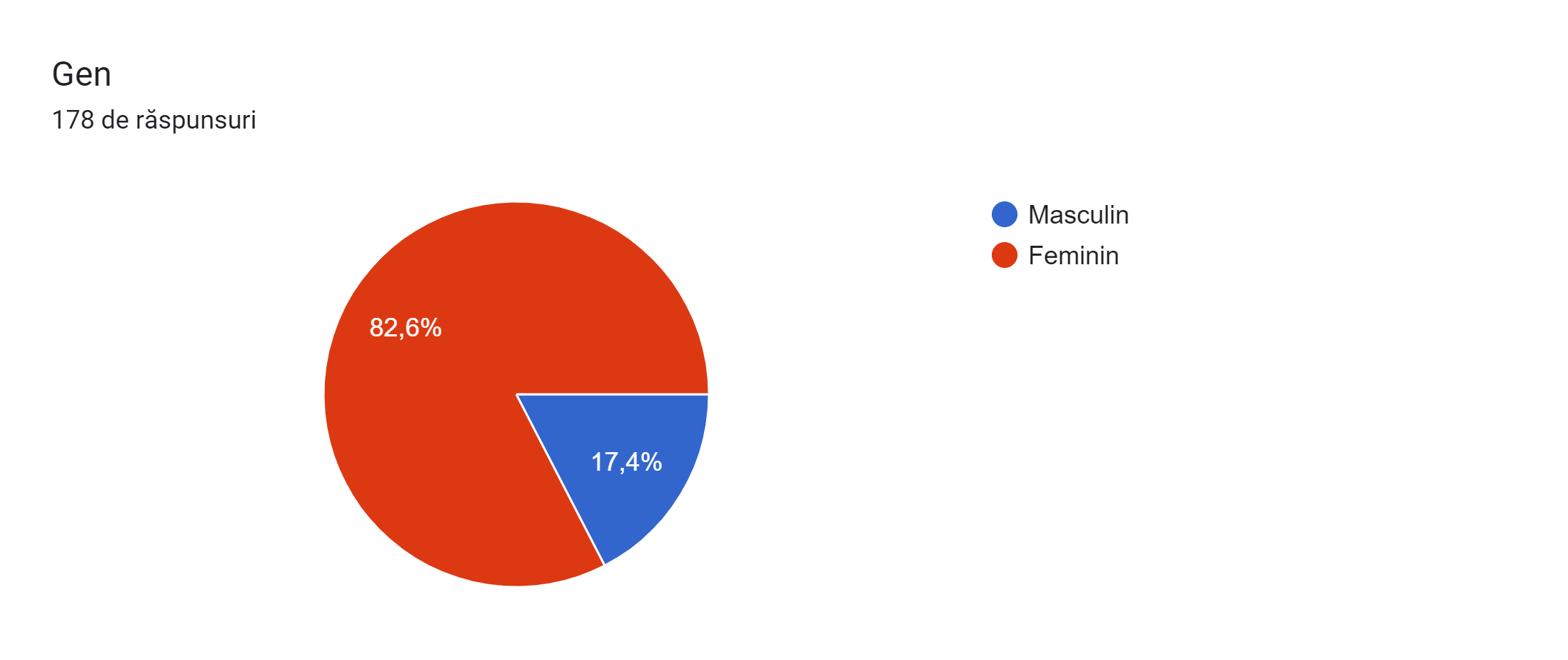 „Inspectoratul” Școlar Civic (ISC)
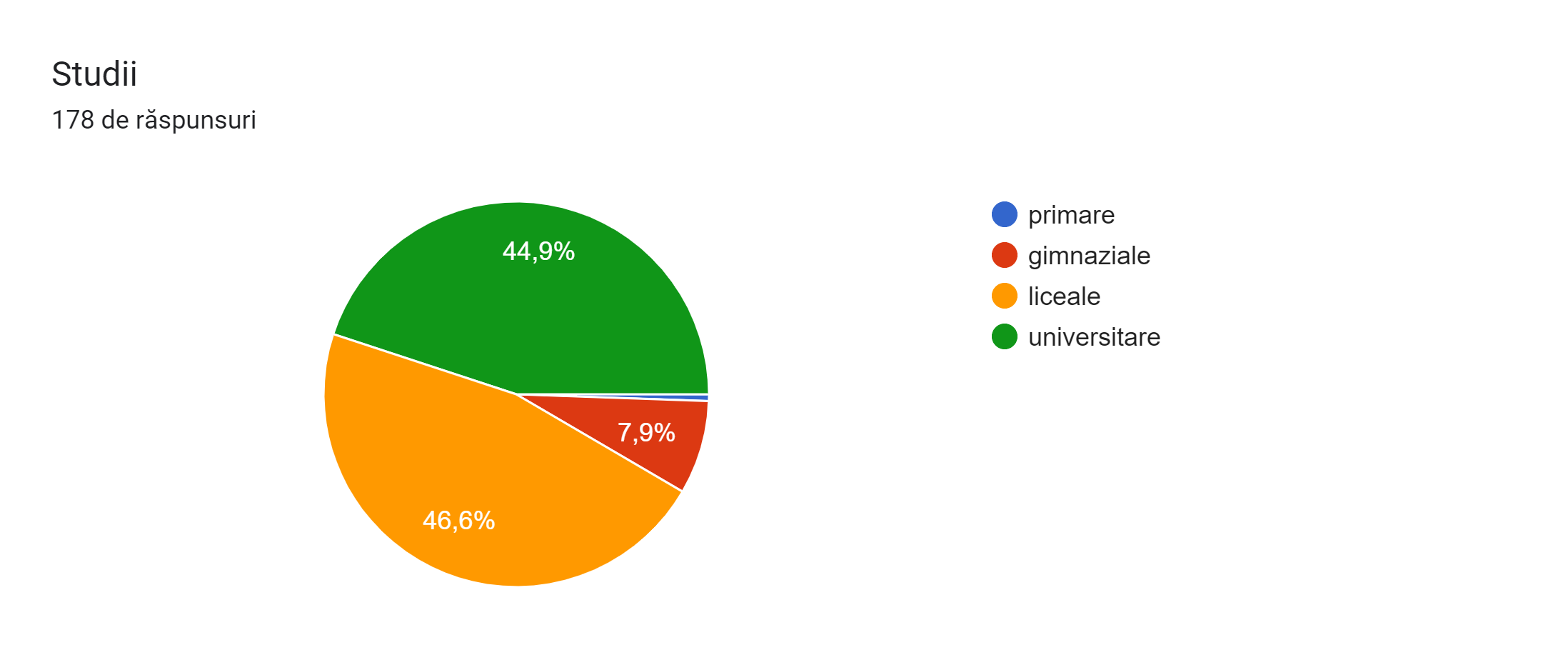 „Inspectoratul” Școlar Civic (ISC)
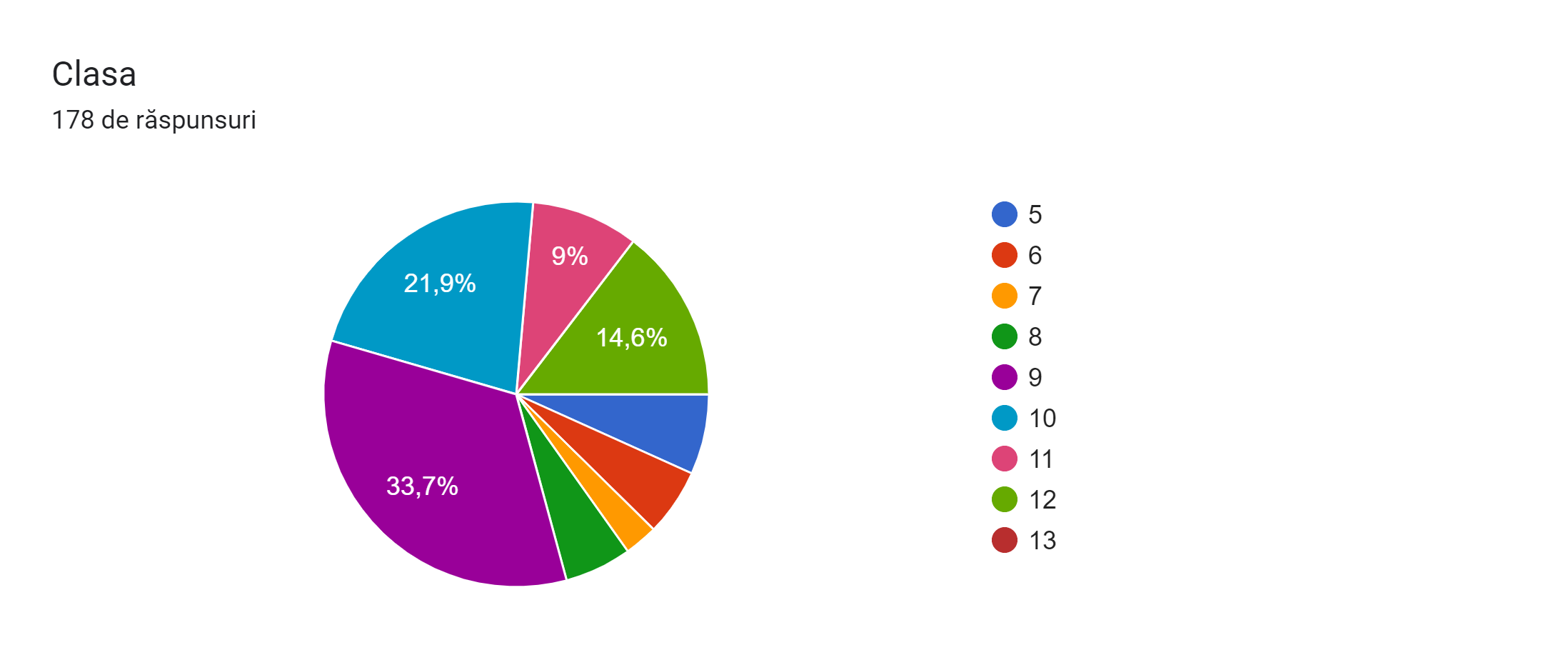 „Inspectoratul” Școlar Civic (ISC)
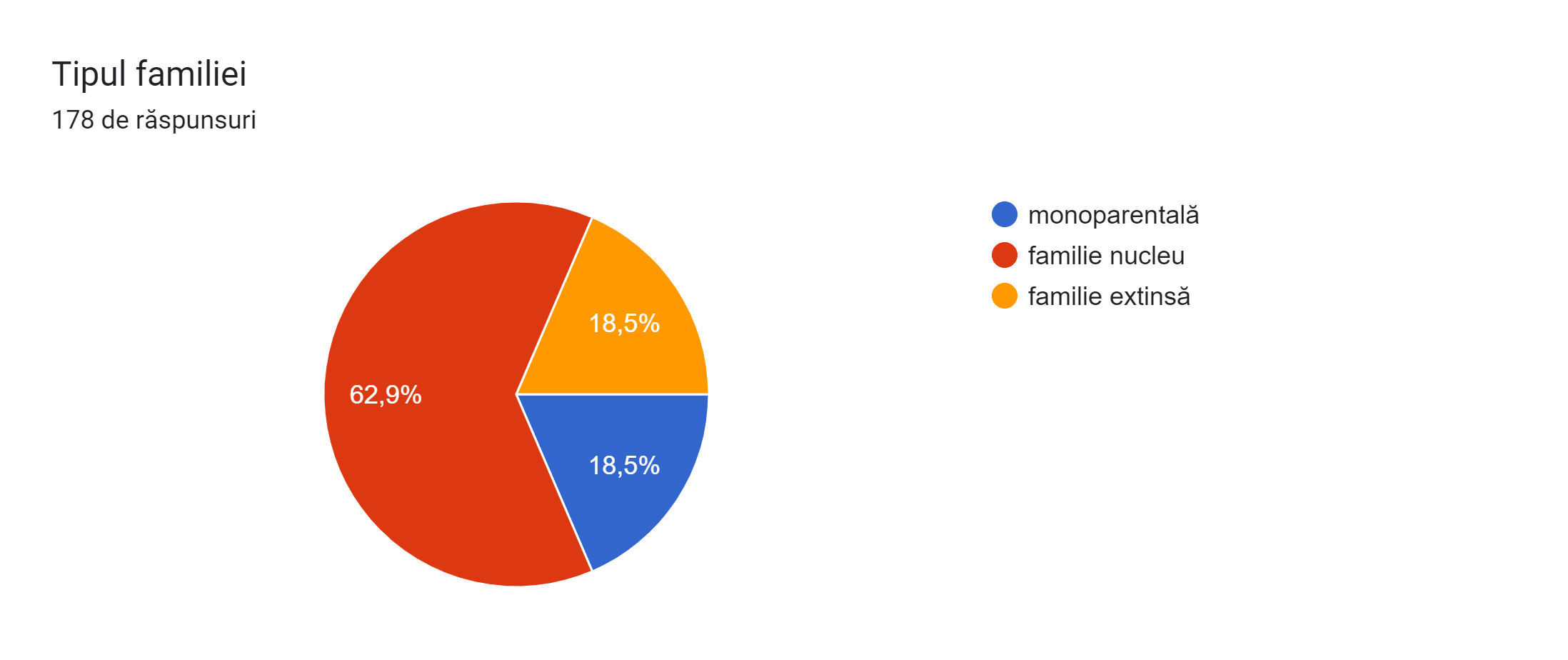 Conținut prezentare ...
„Inspectoratul” Școlar Civic (ISC)
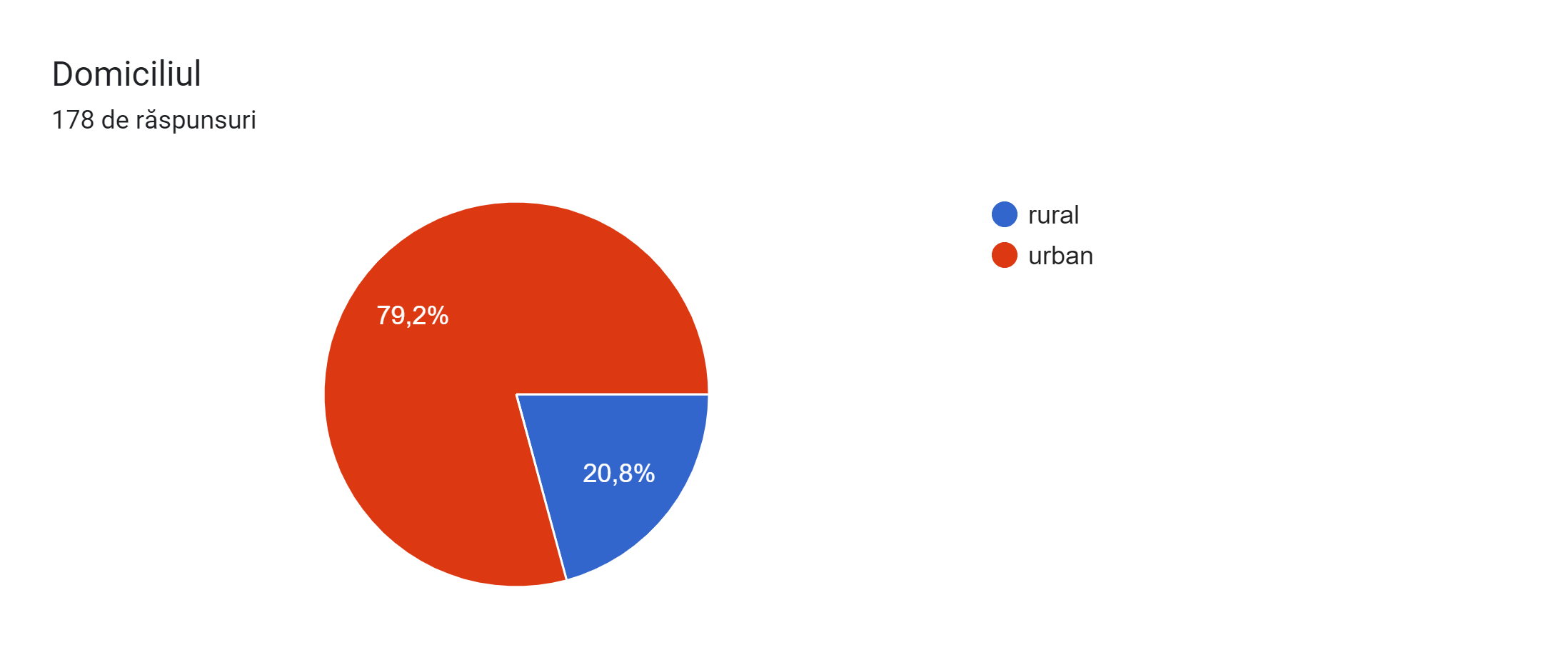 Conținut prezentare ...
„Inspectoratul” Școlar Civic (ISC)
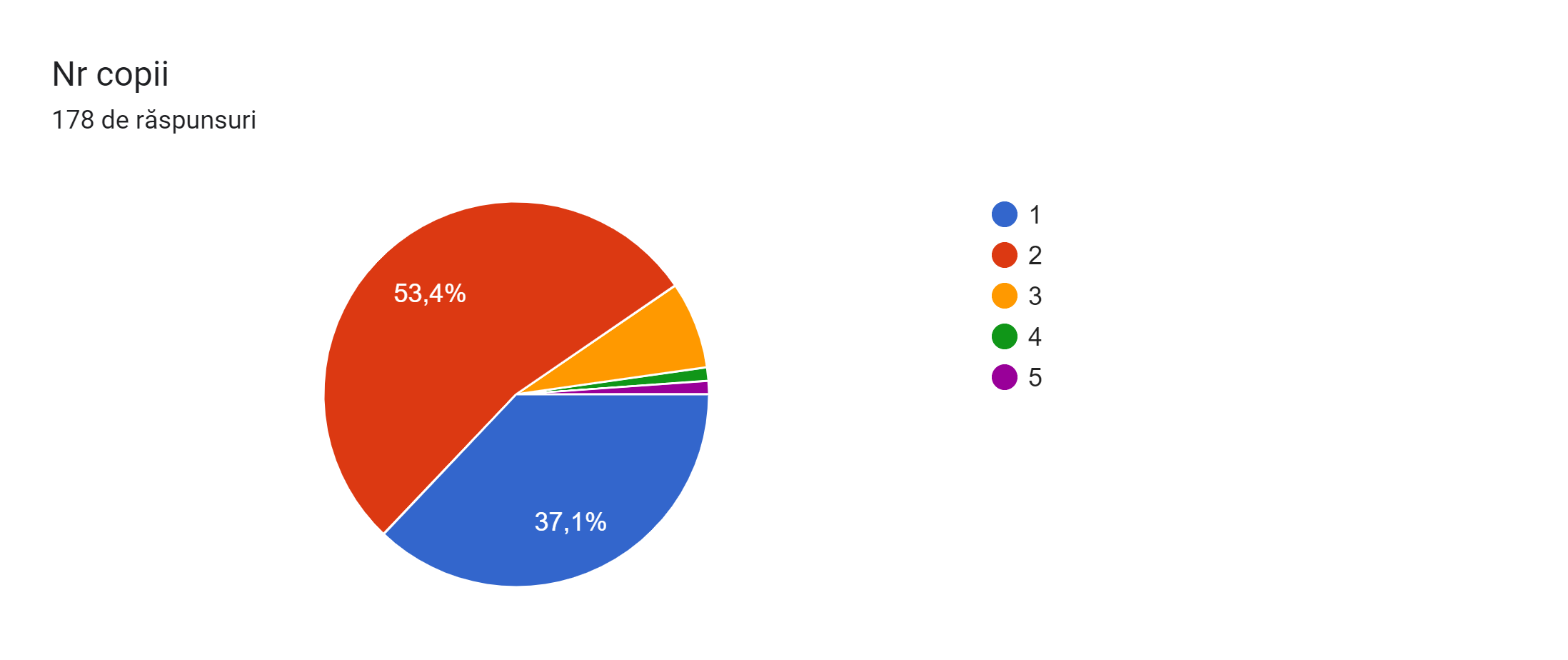 Conținut prezentare ...
„Inspectoratul” Școlar Civic (ISC)
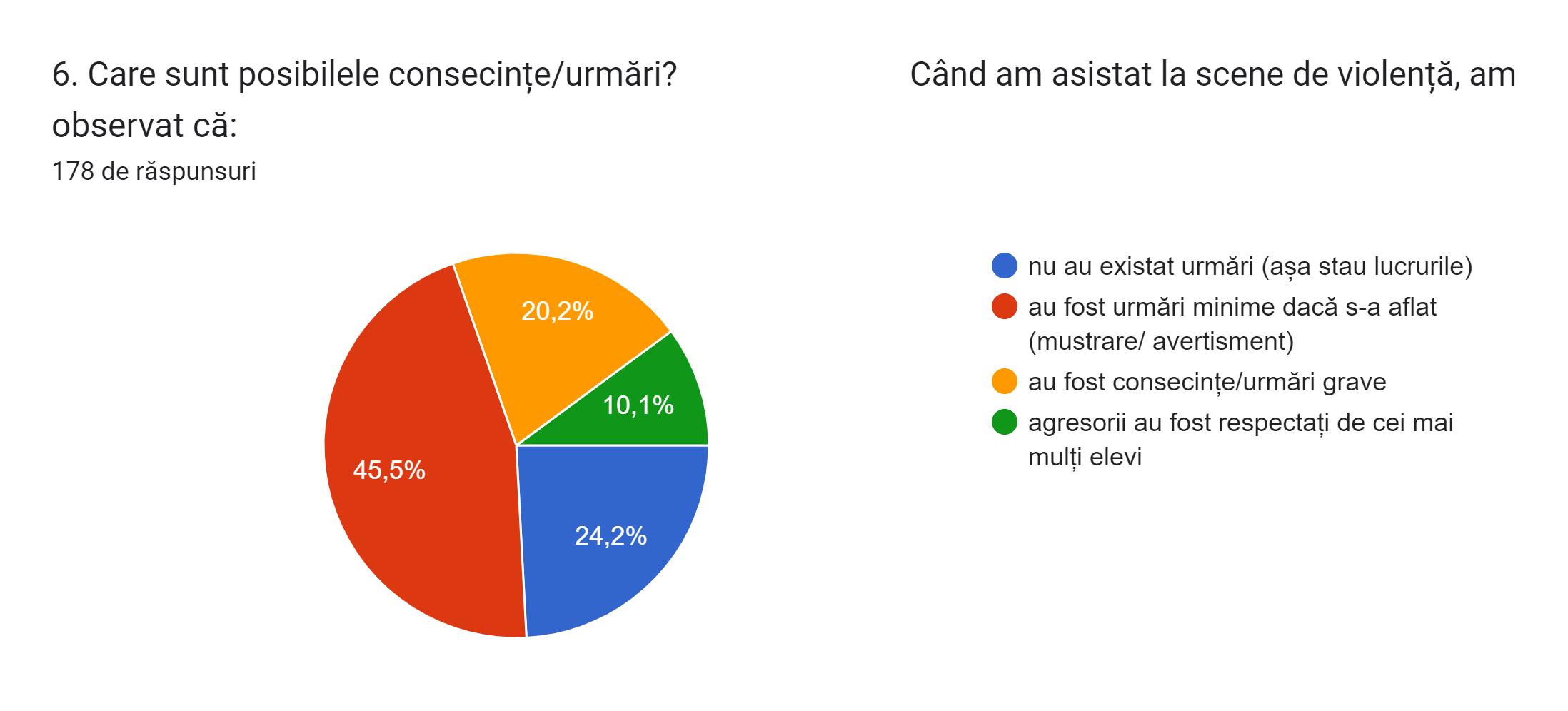 „Inspectoratul” Școlar Civic (ISC)
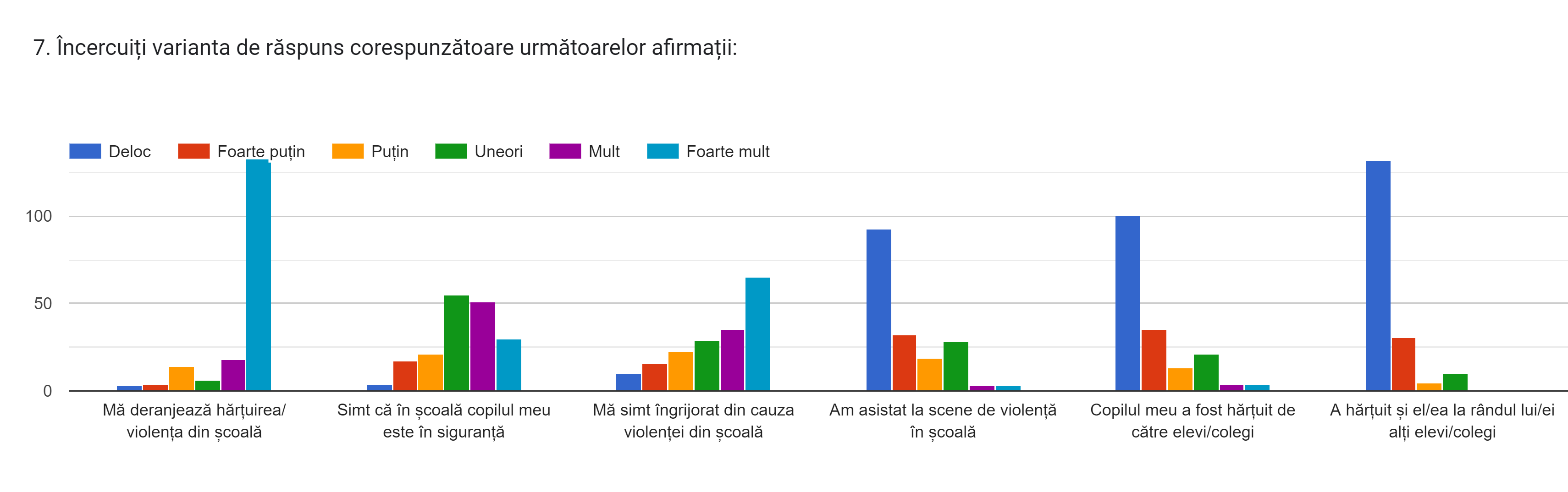 „Inspectoratul” Școlar Civic (ISC)
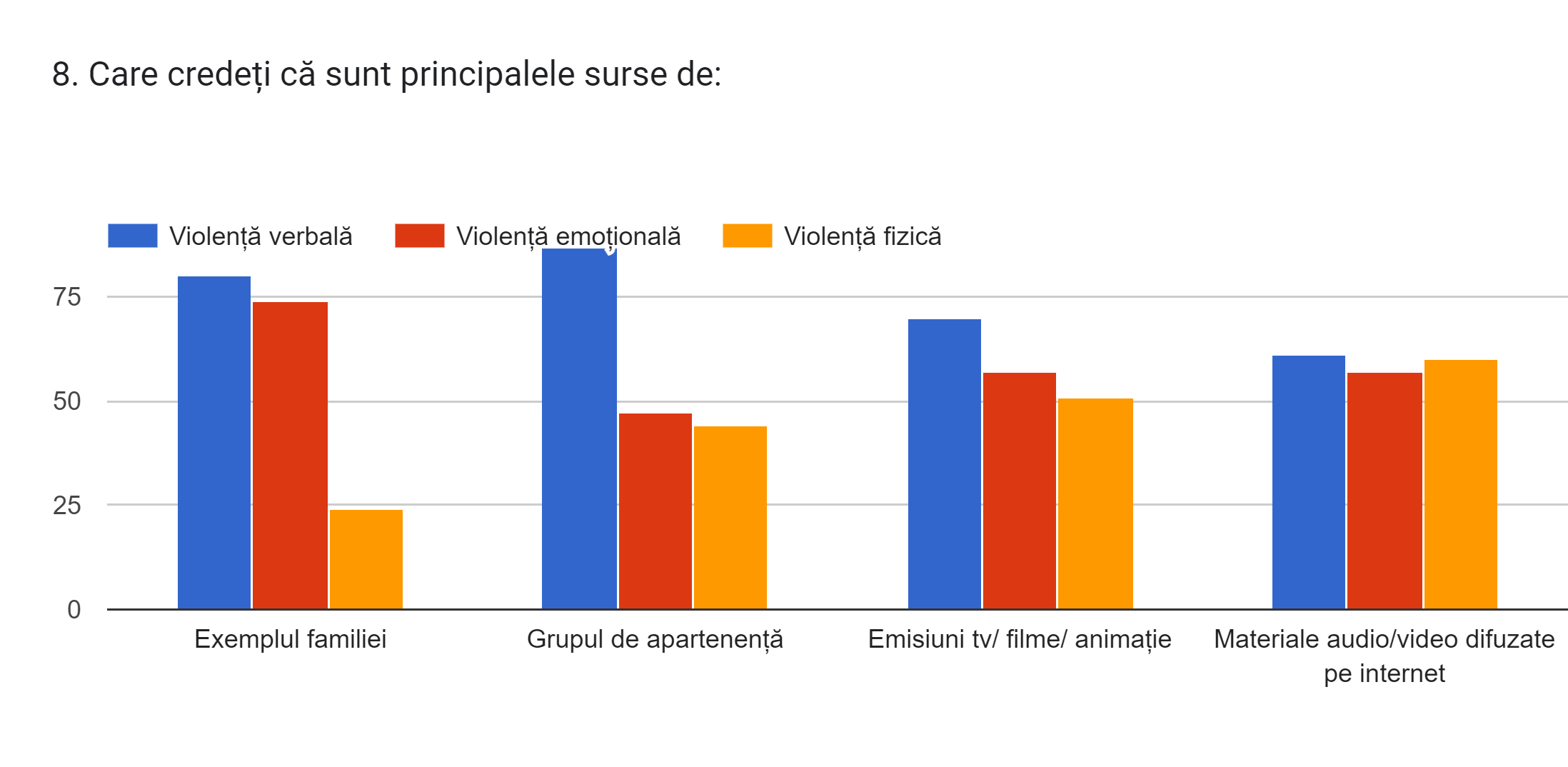 „Inspectoratul” Școlar Civic (ISC)
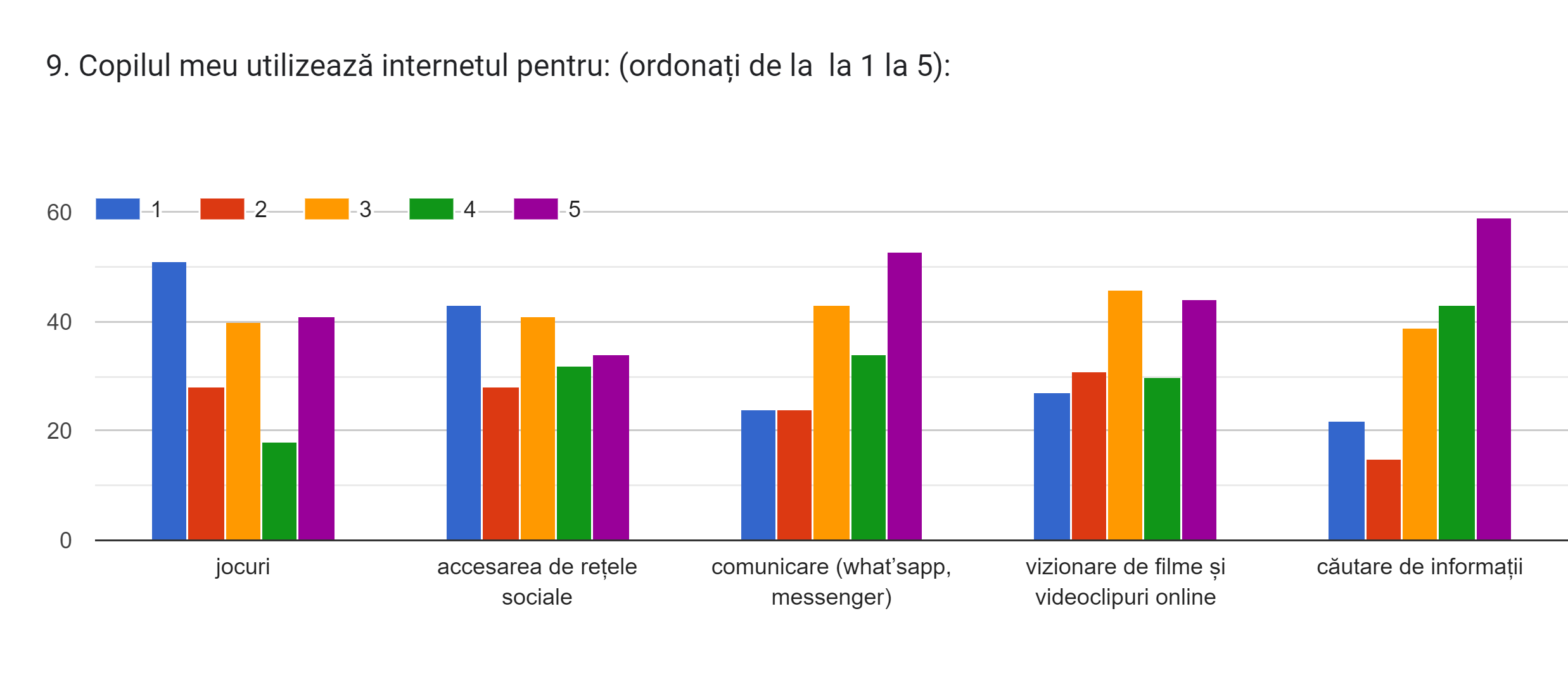 „Inspectoratul” Școlar Civic (ISC)
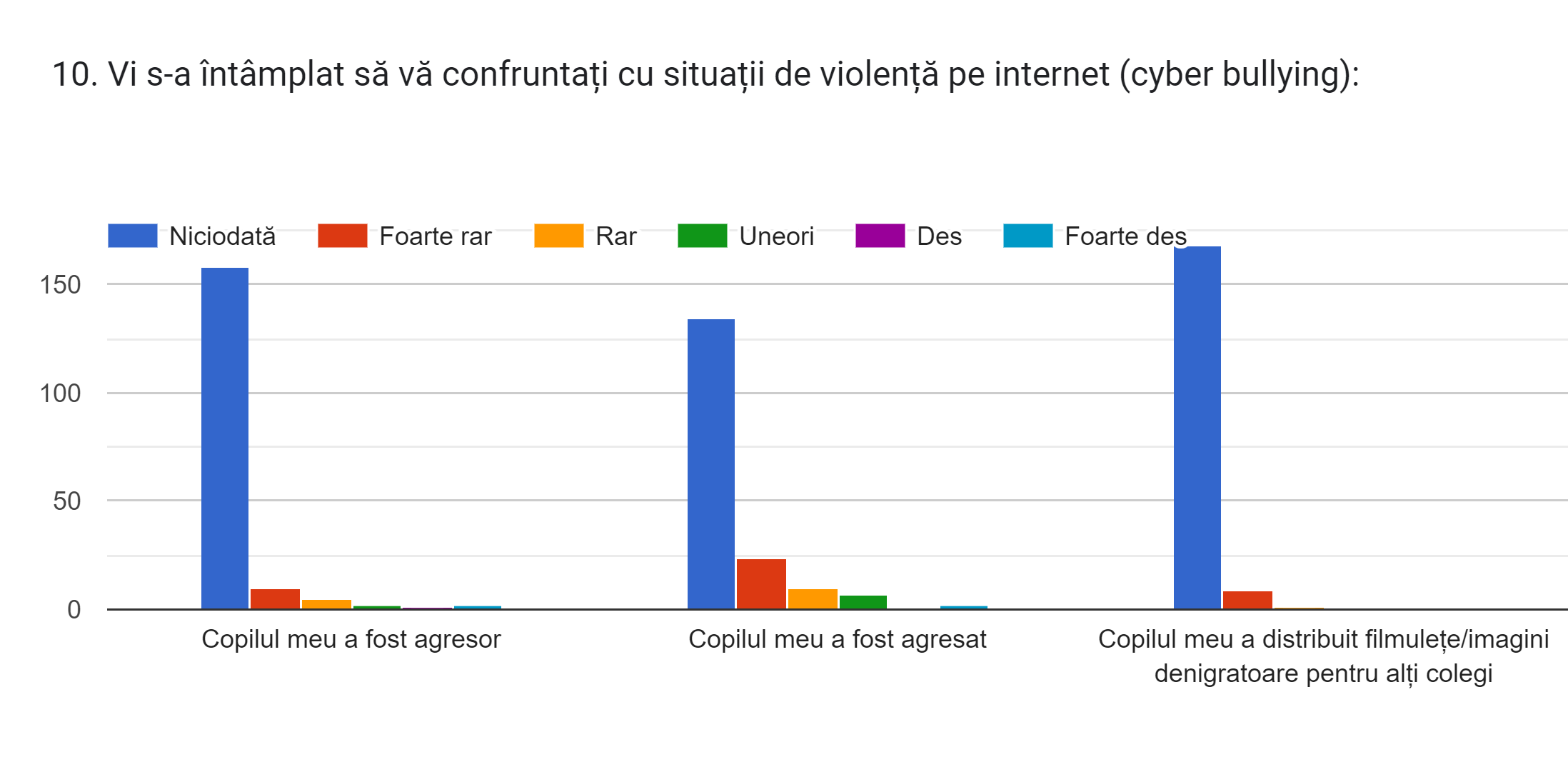 „Inspectoratul” Școlar Civic (ISC)
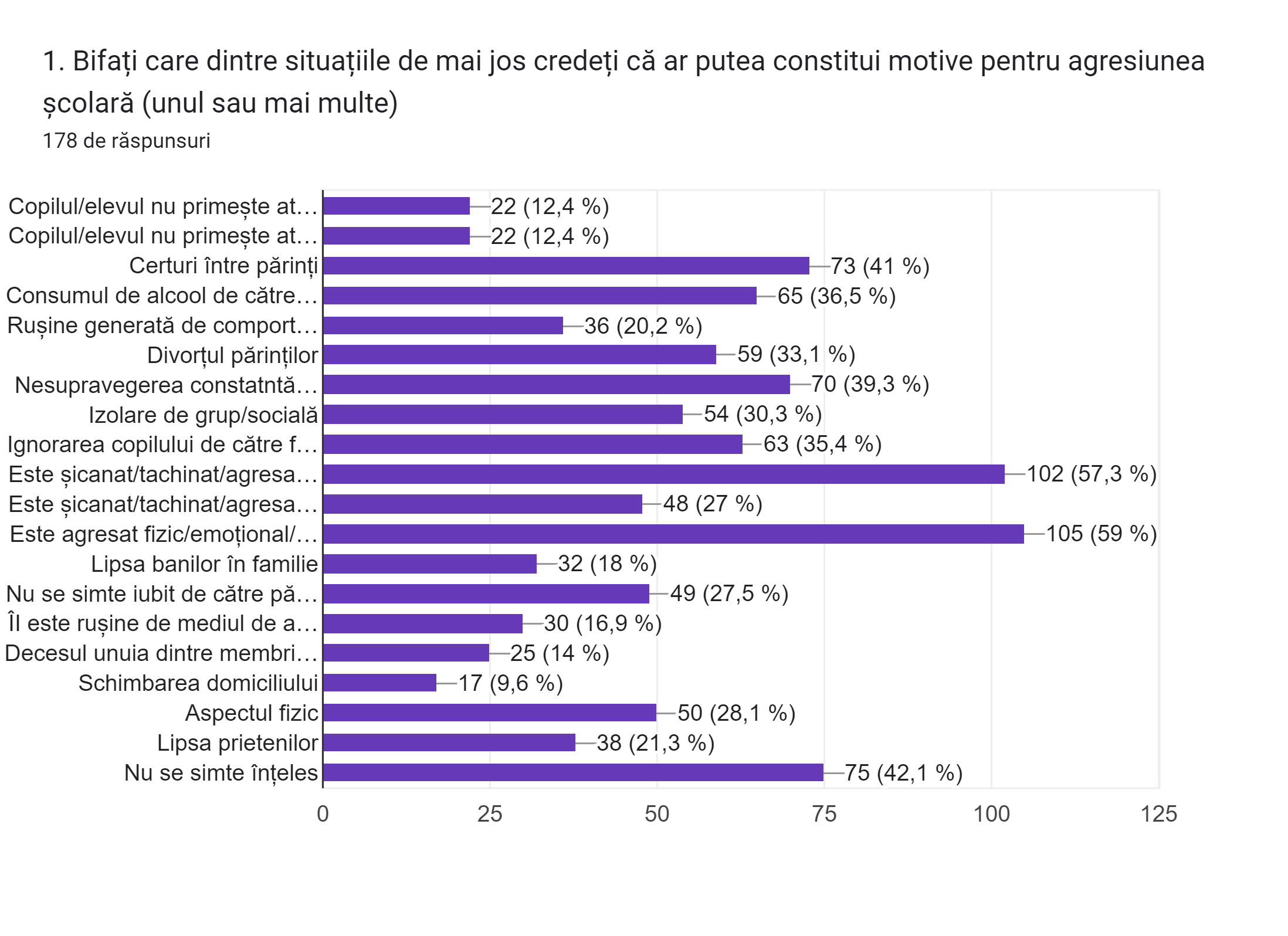 „Inspectoratul” Școlar Civic (ISC)
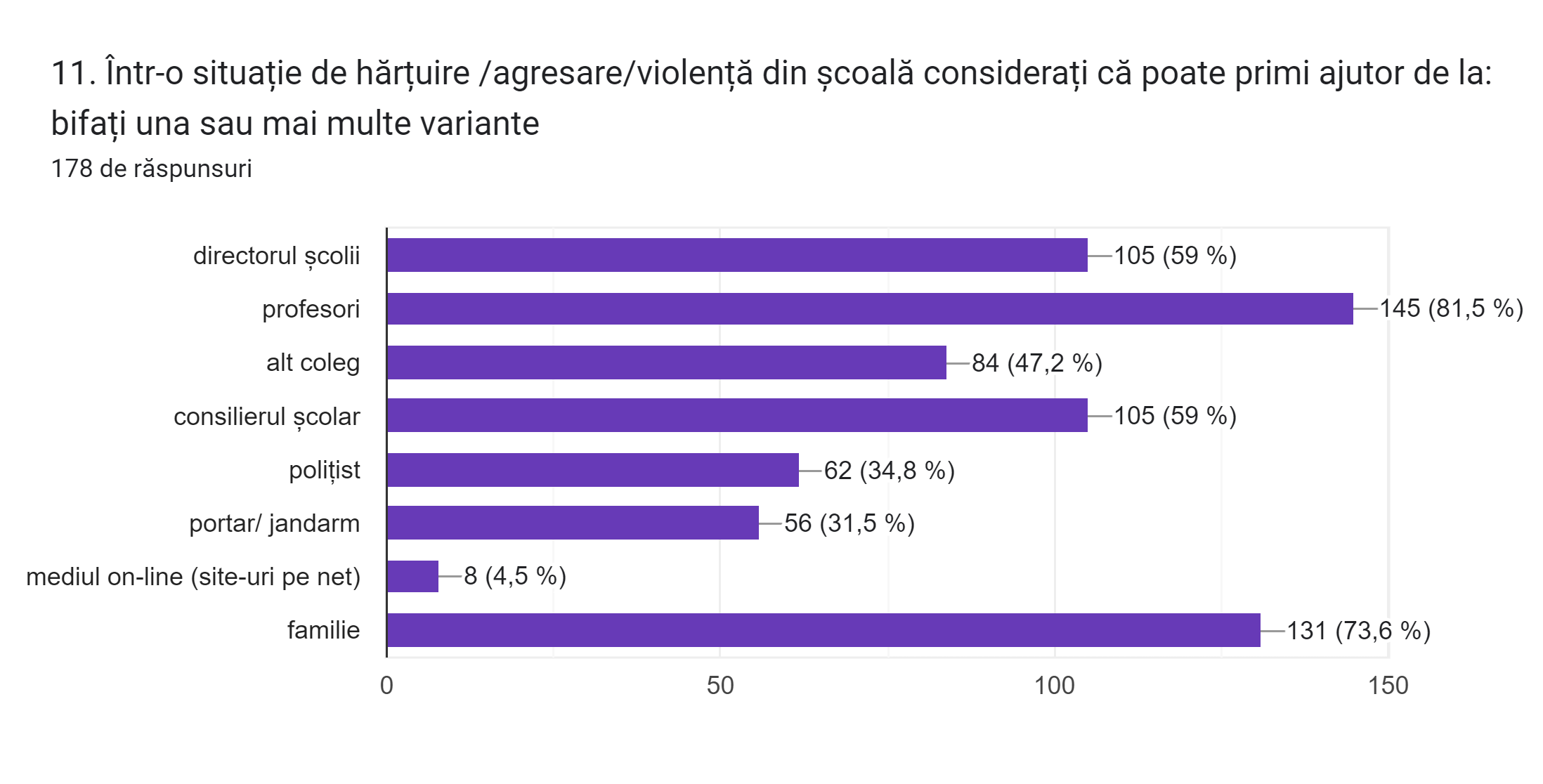 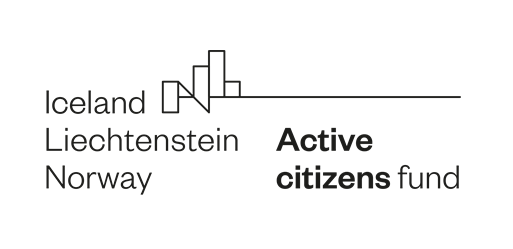 „Inspectoratul” Școlar Civic (ISC)
VĂ MULȚUMIM !
Proiect derulat de
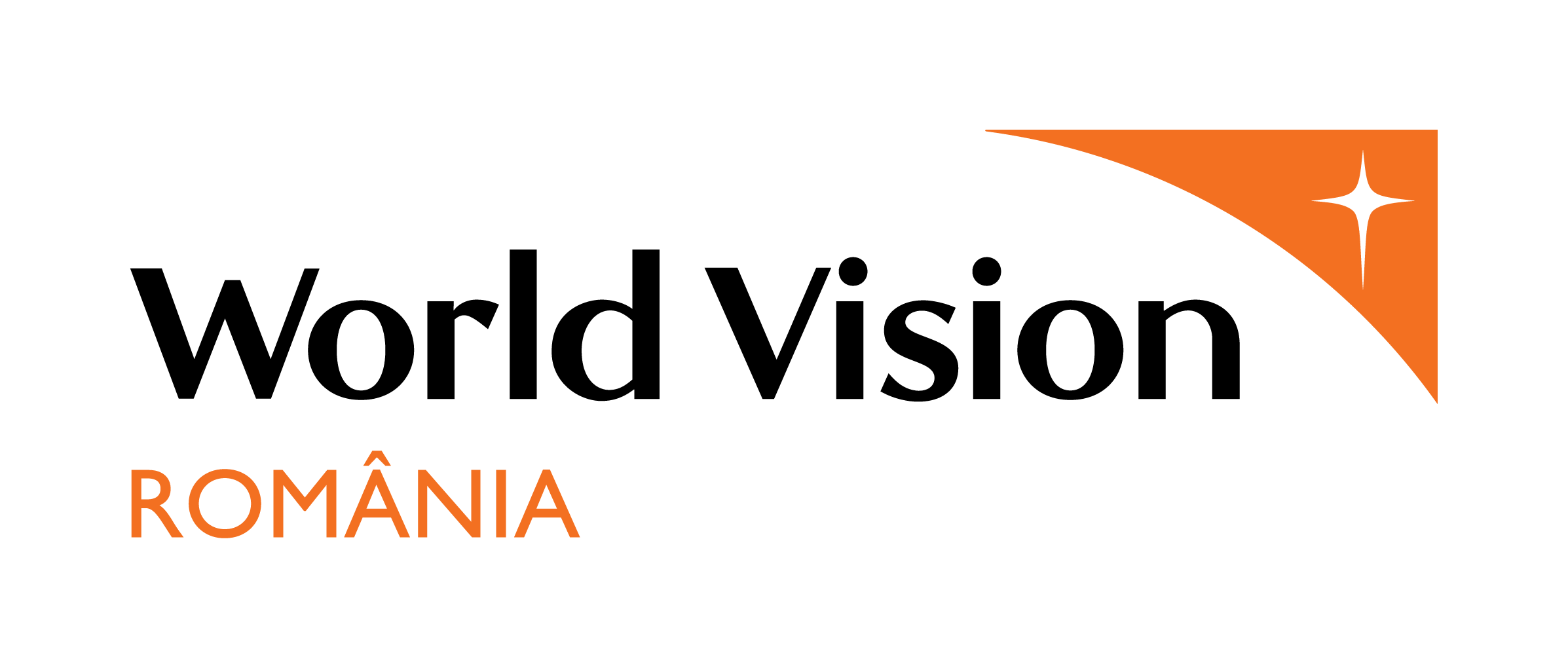 „Lucrăm împreună pentru o Europă verde, competitivă și incluzivă”.
Proiect derulat de Fundația World Vision România cu sprijinul financiar Active Citizens Fund România, program finanțat de Islanda, Liechtenstein și Norvegia prin Granturile SEE 2014-2021.
Conținutul acestui material nu reprezintă în mod necesar poziția oficială a Granturilor SEE și Norvegiene 2014-2021; pentru mai multe informații accesați www.eeagrants.org